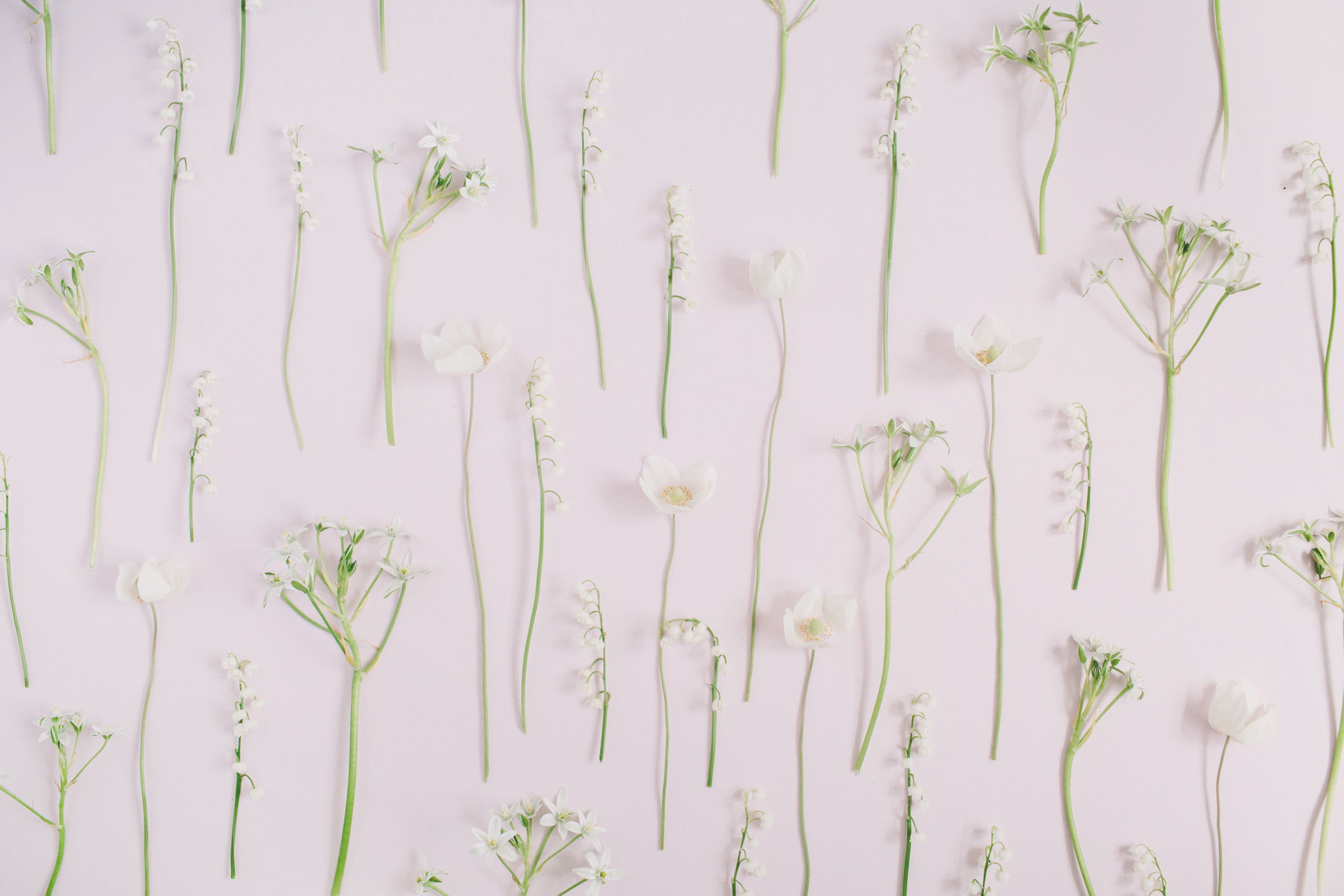 BÀI 39
SINH SẢN VÔ TÍNH 
Ở SINH VẬT
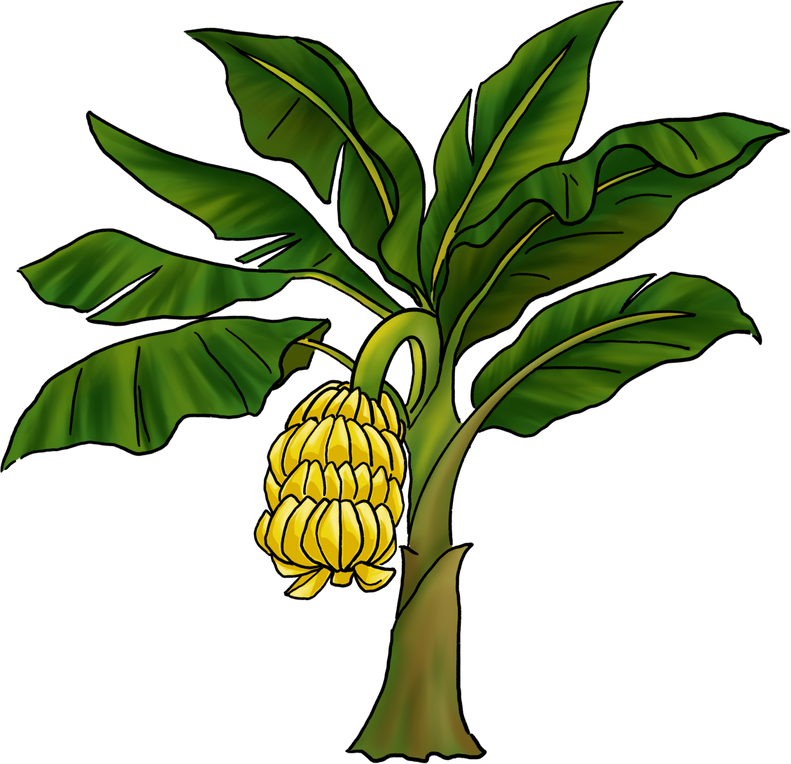 Nội dung bài học
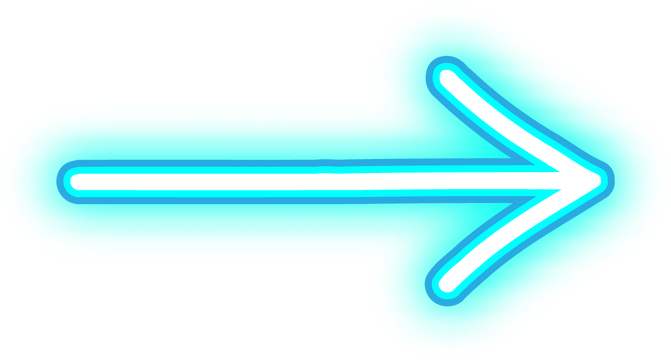 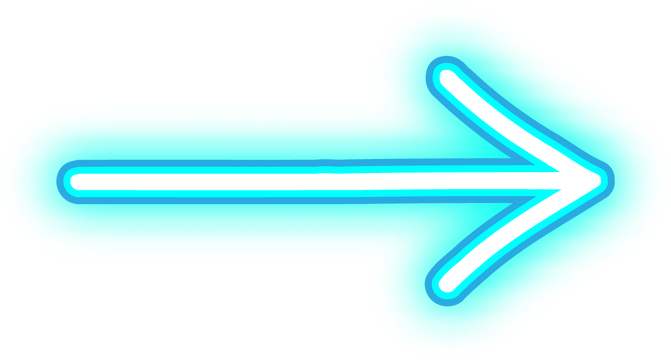 1
2
3
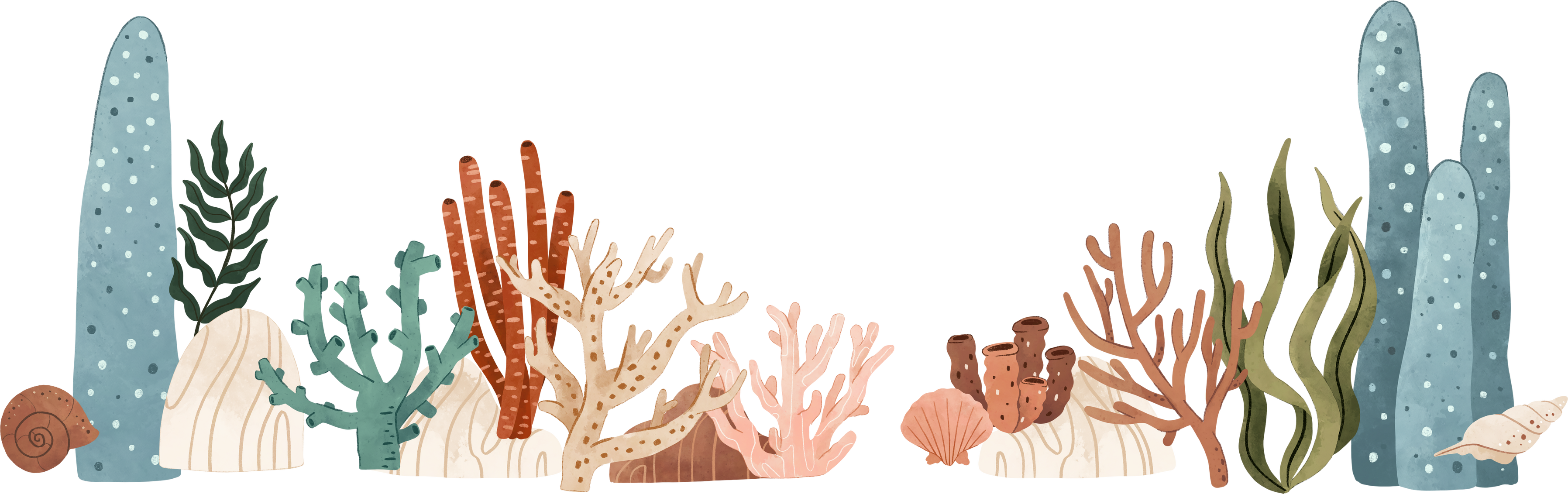 Sinh sản là gì?
Sinh sản vô tính
Vai trò và ứng dụng của sinh sản vô tính
Tập đoàn san hô- Sinh sản vô tính
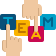 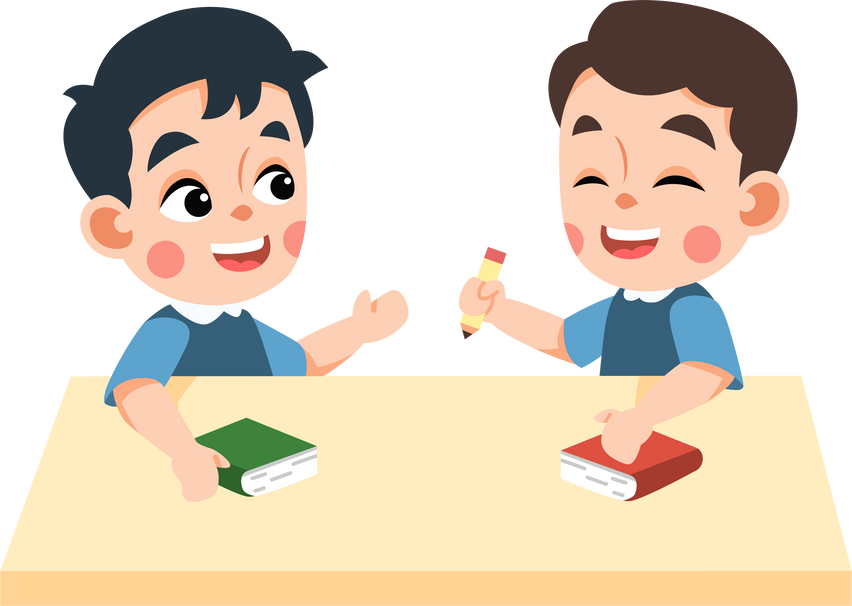 PHIẾU HỌC TẬP 1: Sinh sản là gì?
Nhóm………………………………………          Lớp 7……..
Quan sát hình 39.1- Sinh sản ở một số sinh vật điền từ còn trống vào các nội dung  sau:




             

            a.Sinh sản ở cây chuối                                         b. Sinh sản ở mèo
                                   Hình 39.1 Sinh sản ở một số sinh vật.
1. Sinh sản là quá trình tạo ra những …(1)… đảm bảo sự …(2)…  liên tục của loài.
2. Có 2 hình thức sinh sản:
       + Sinh sản …(3)….
       + Sinh sản hữu tính.
3. Ví dụ: 
-Sinh sản ở mèo là hình thức sinh sản…(4)….
-Sinh sản ở cây chuối là hình thức sinh sản…(5)….
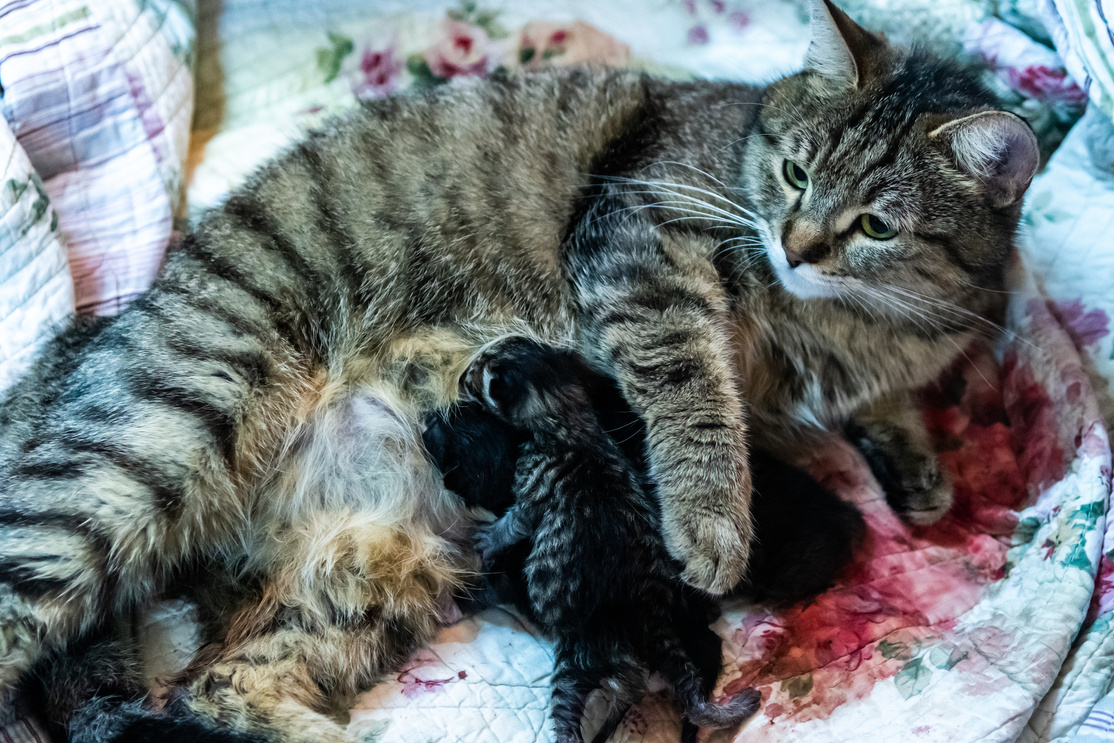 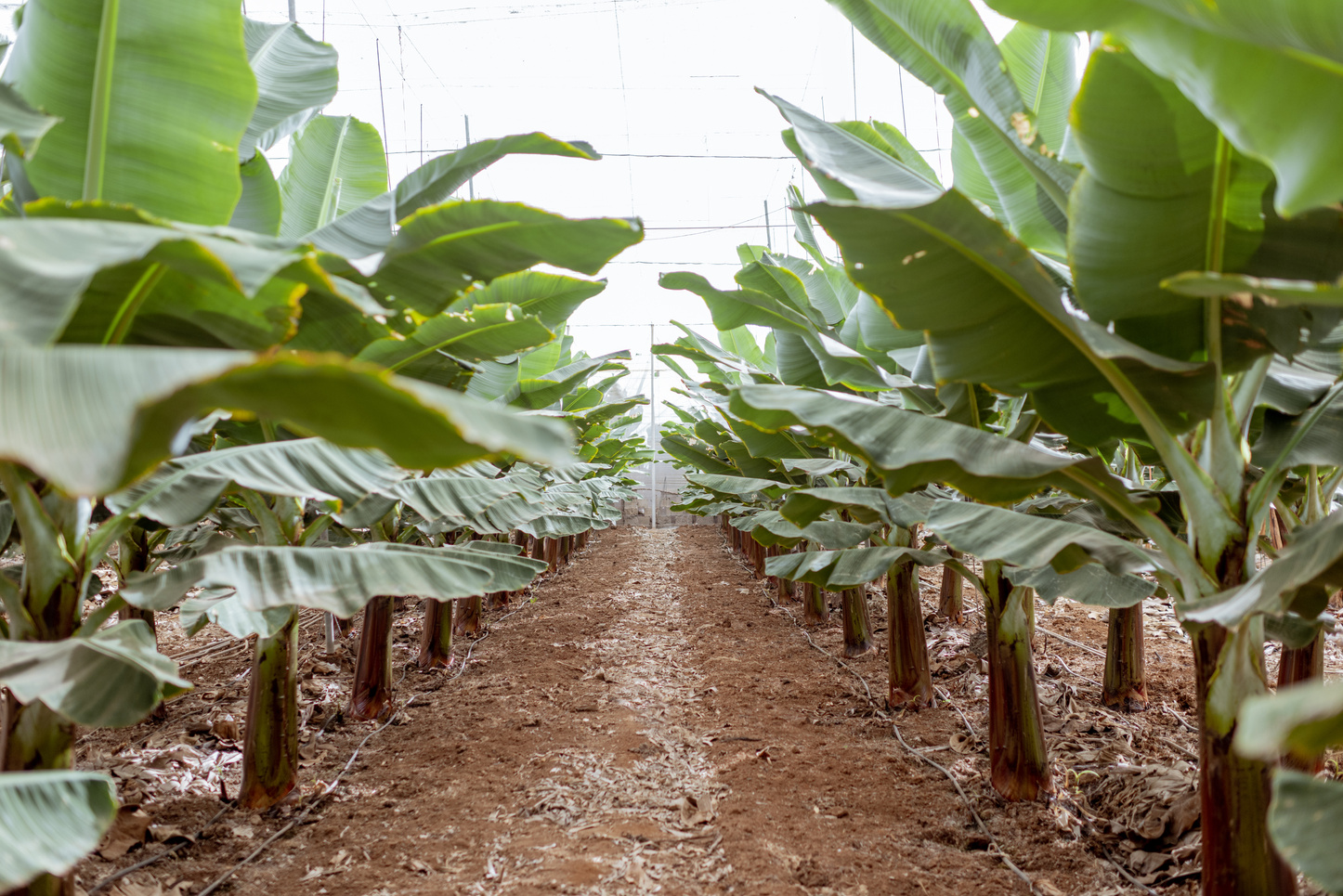 II. SINH SẢN VÔ TÍNH
HS quan sát hình 39.2,39.3,39.4 và nghiên cứu thông tin sgk cùng thực hiện 
+ Cơ thể con được hình thành như thế nào?
+ Số lượng và đặc điểm hình thái của cơ thể con so với cơ thể mẹ?
+ Thế nào là sinh sản vô tính?
+ Hãy nêu các đặc điểm của sinh sản vô tính?
1.Khái niệm
- Sinh sản vô tính là hình thức sinh sản không có sự kết hợp của giao tử đực và giao tử cái, cơ thể con được tạo thành từ một phần cơ thể mẹ.
II. SINH SẢN VÔ TÍNH
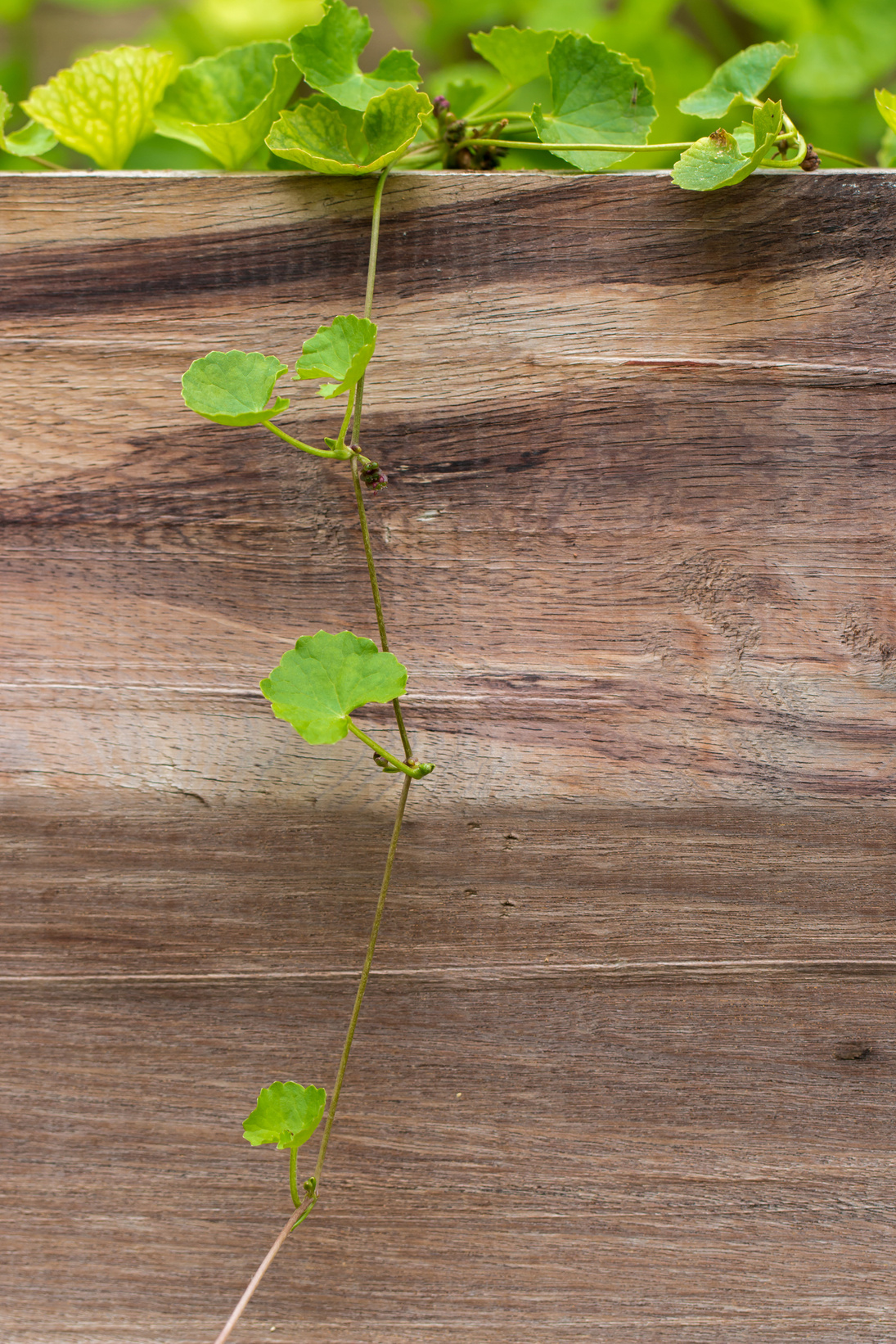 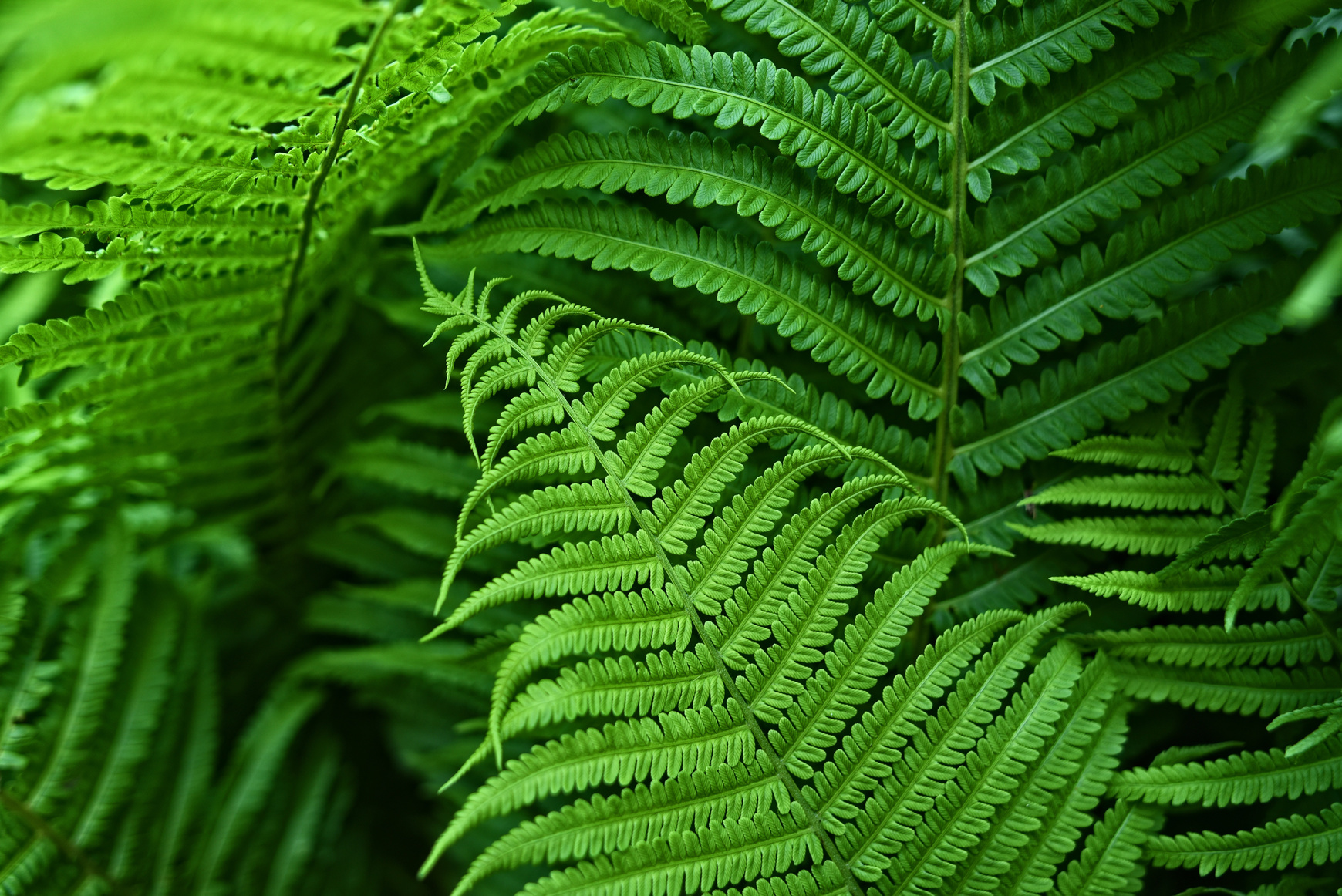 Rau má
Dương xỉ
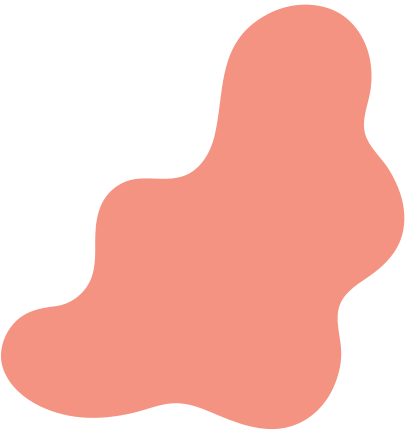 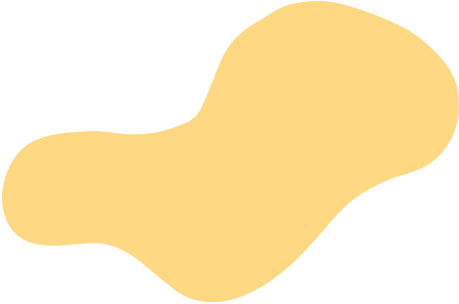 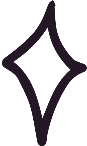 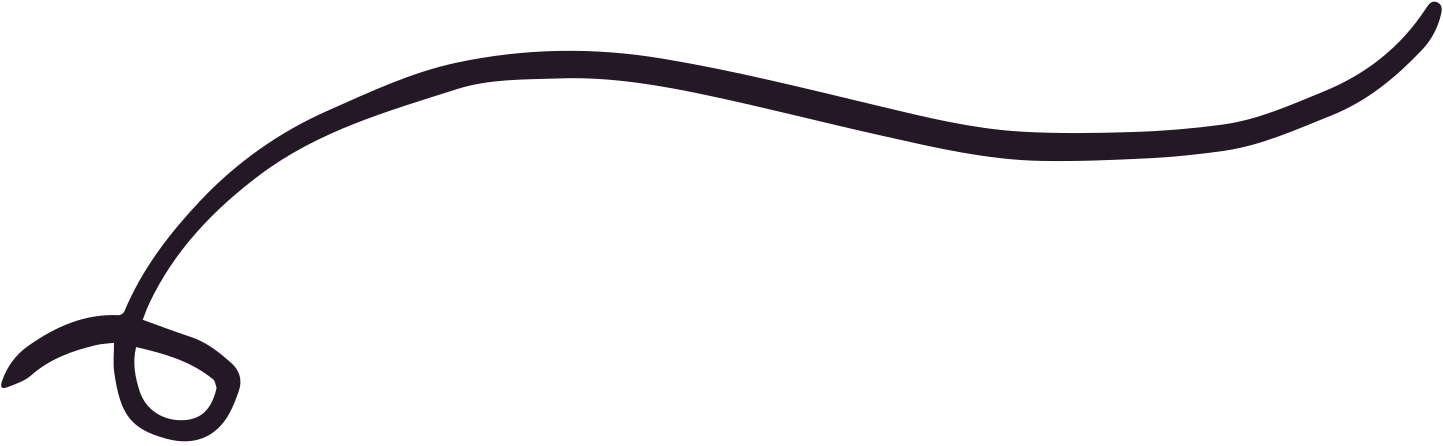 Bảng 39.1
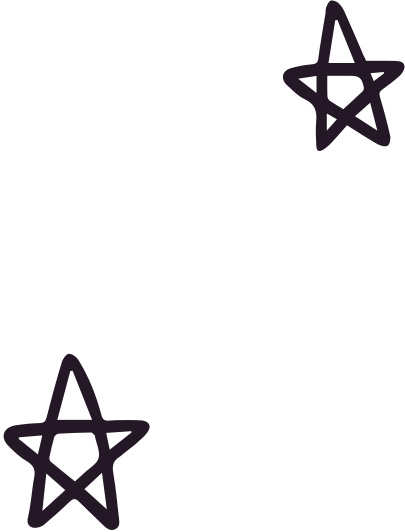 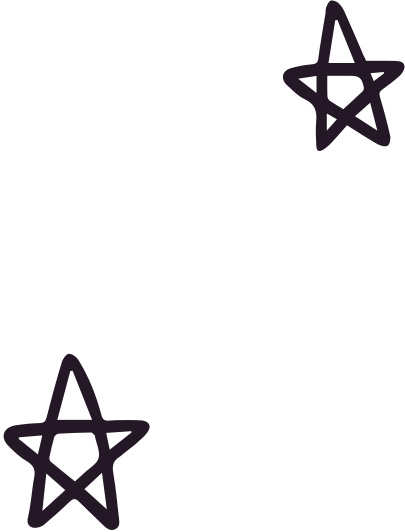 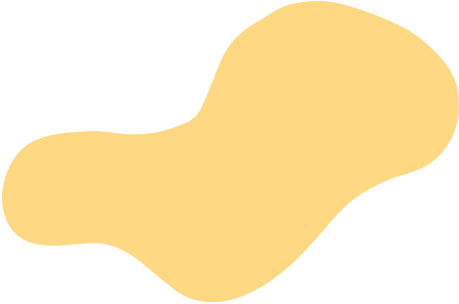 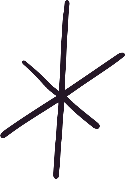 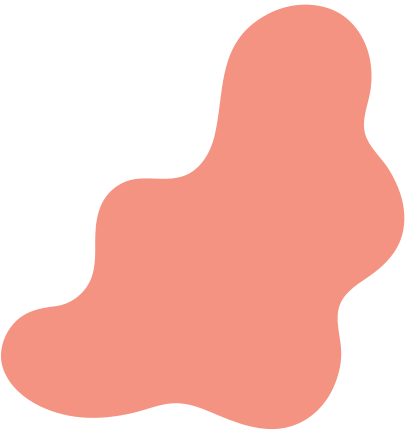 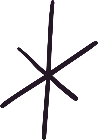 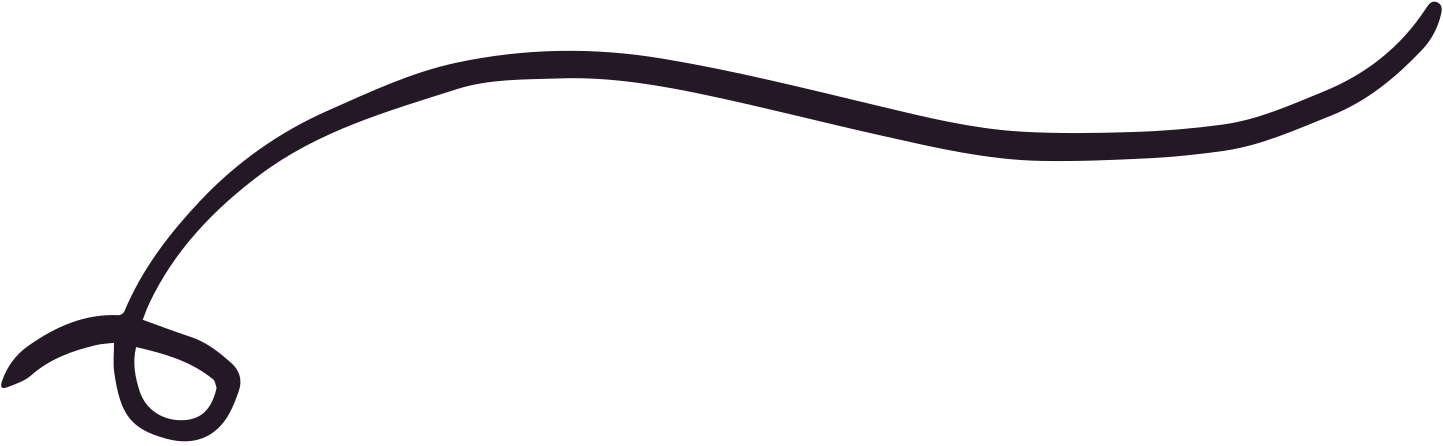 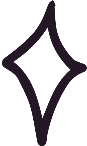 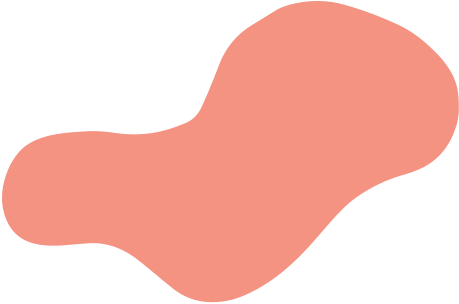 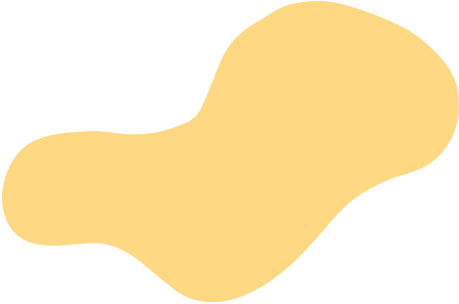 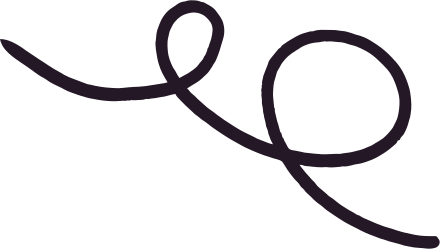 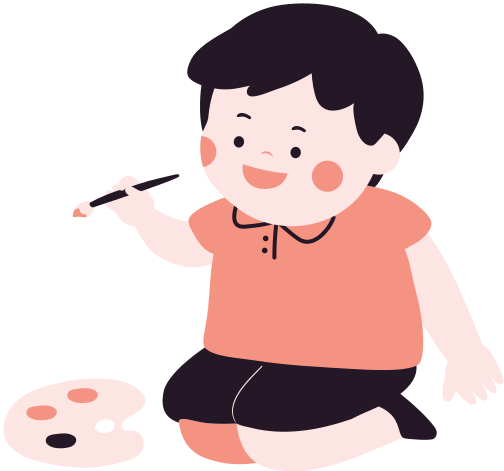 - Đặc điểm của sinh sản vô tính:  
+ Chỉ có sự tham gia của các yếu tố cái (mẹ). 
+ Con sinh ra có thể là hai hay nhiều con, giống nhau và giống mẹ
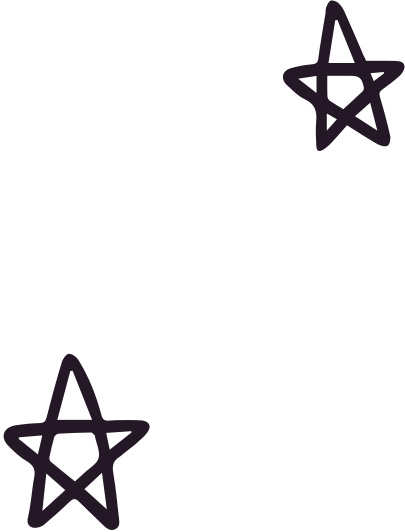 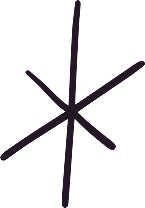 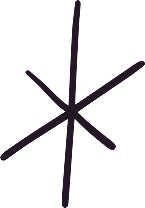 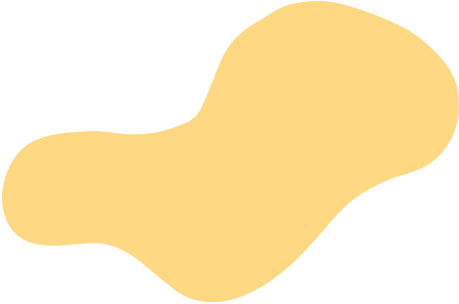 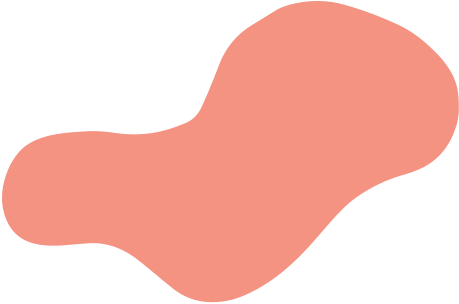 2. Các hình thức sinh sản vô tính ở thực vật
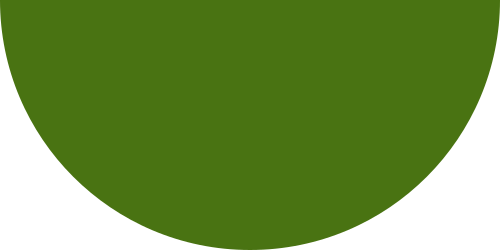 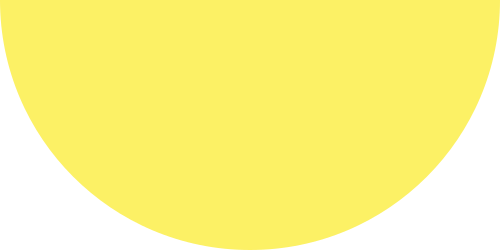 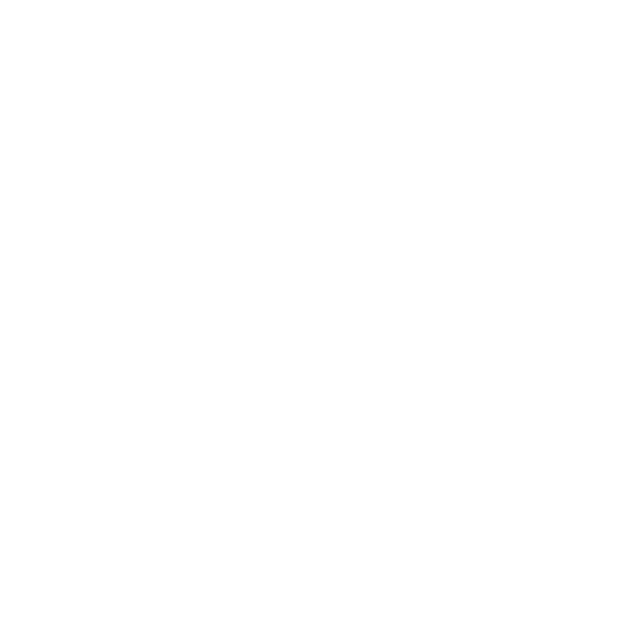 SSBT: là hình thức sinh sản mà cơ thể mới được phát triển từ bào tử, bào tử được hình thành trong túi bào tử.
Các hình thức sinh sản vô tính ở thực vật
SSSD: là hình thức sinh sản trong đó cơ thể mới được hình thành
PHIẾU HỌC TẬP SỐ 2
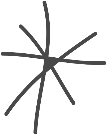 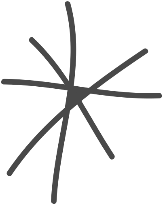 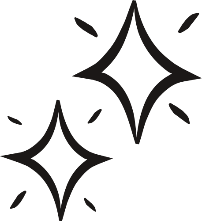 3. Các hình thức sinh sản vô tính ở động vật
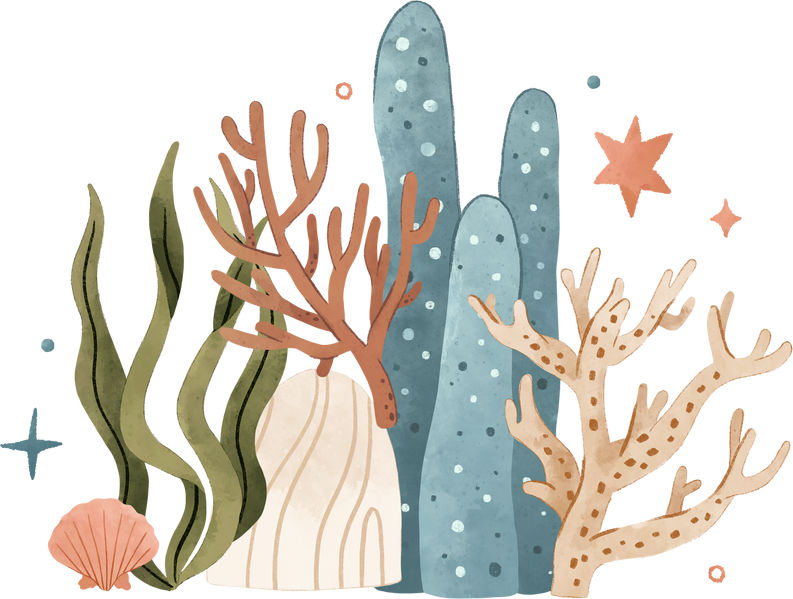 HOẠT ĐỘNG NHÓM
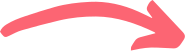 NHÓM 1
NHÓM 2
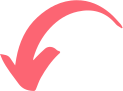 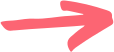 NHÓM 4
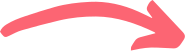 NHÓM 3
4. Vai trò và ứng dụng của sinh sản vô tính.
- Hạn chế của hình thức sinh sản vô tính ở thực vật: 
+ Đời con đồng nhất về mặt di truyền (kiểu gene giống nhau) => khả năng thích ứng kém trước điều kiện môi trường thay đổi.
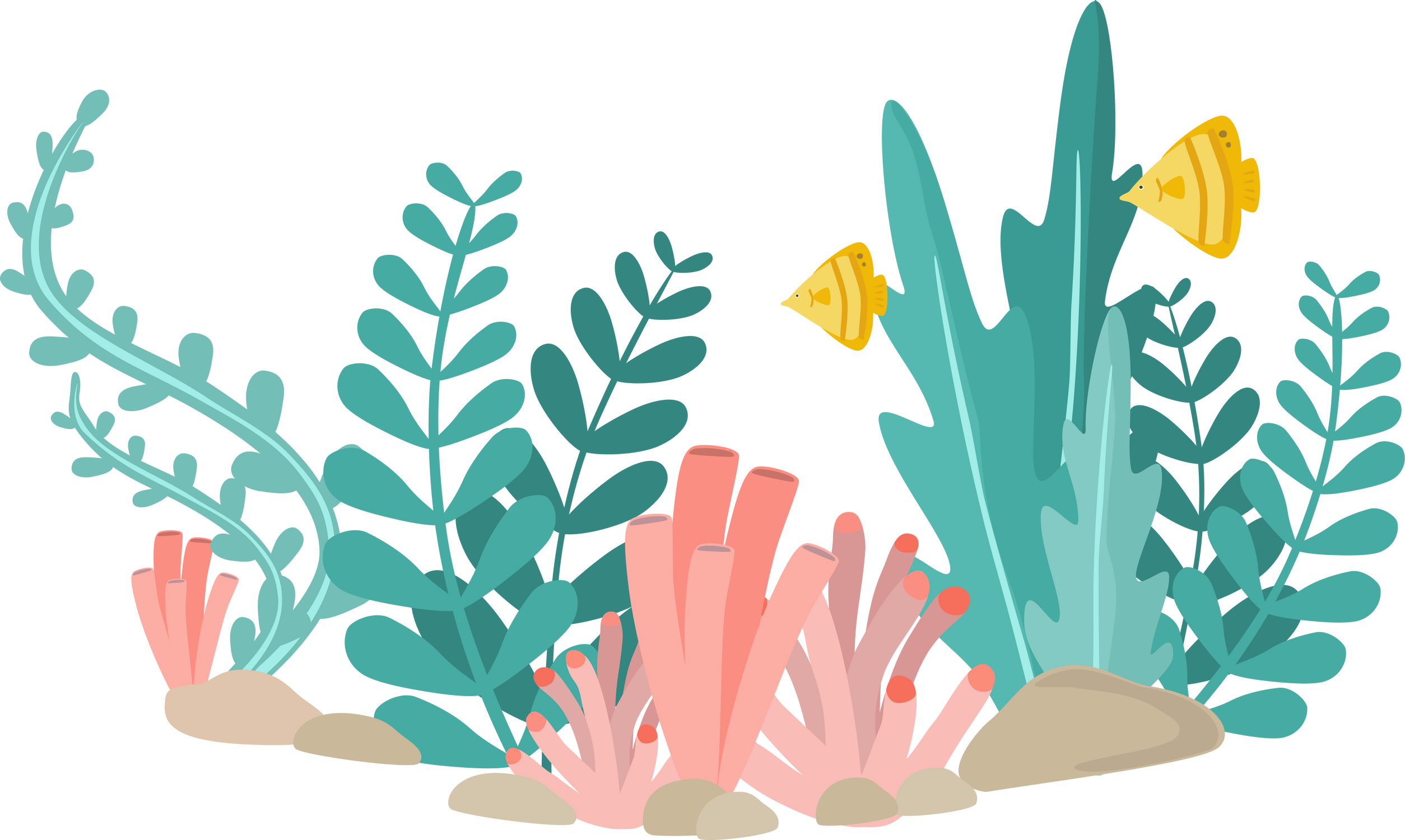 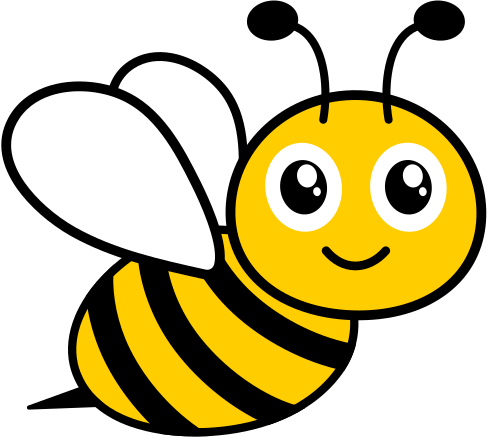 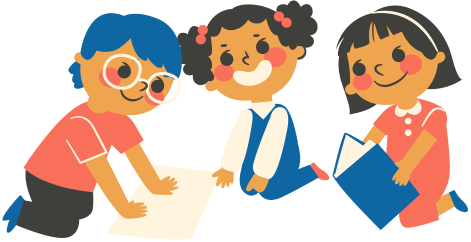 Bảng 39.3
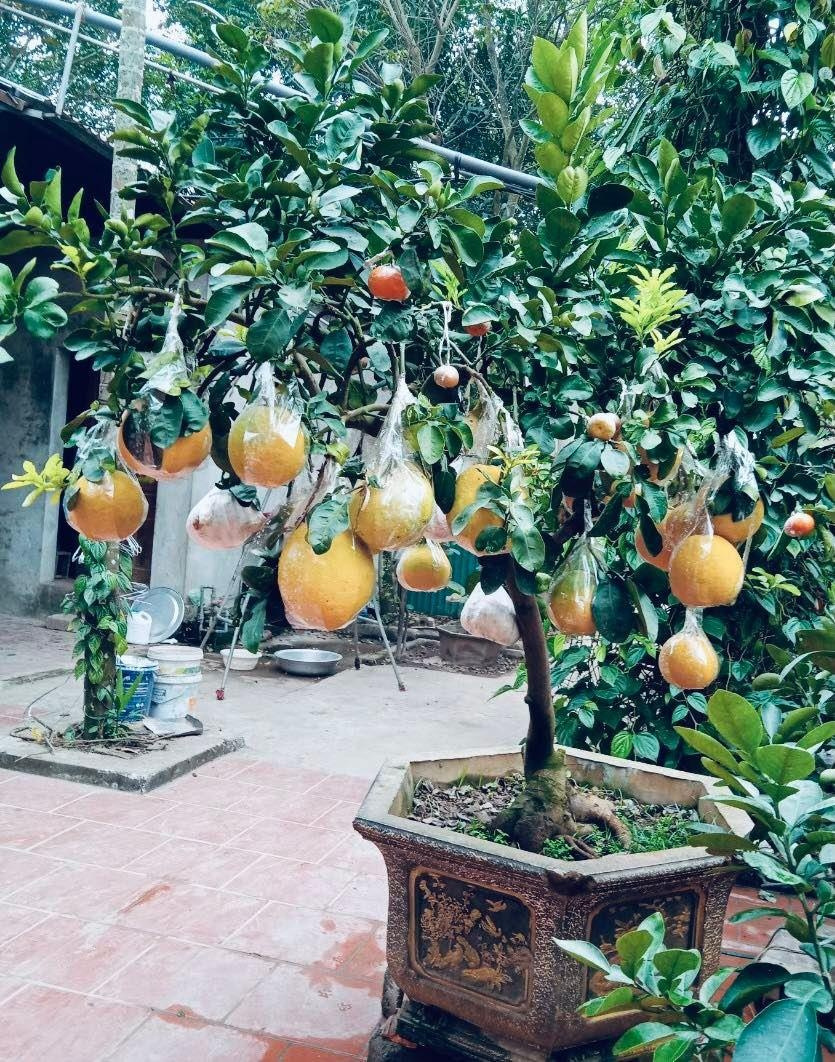 1.Đây là cây gì? Ai là người đã tạo ra được cây này? Trên cây có bao nhiêu loại quả?
2.Vận dụng kiến thức đã học em hãy cho biết vì sao người nông dân này có thể tạo được một cây tuyệt vời như vậy?
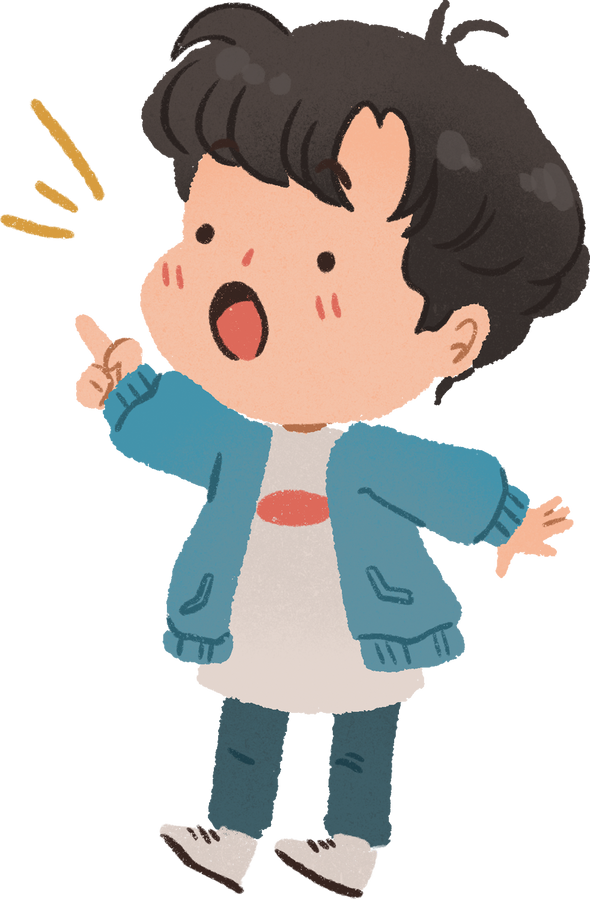 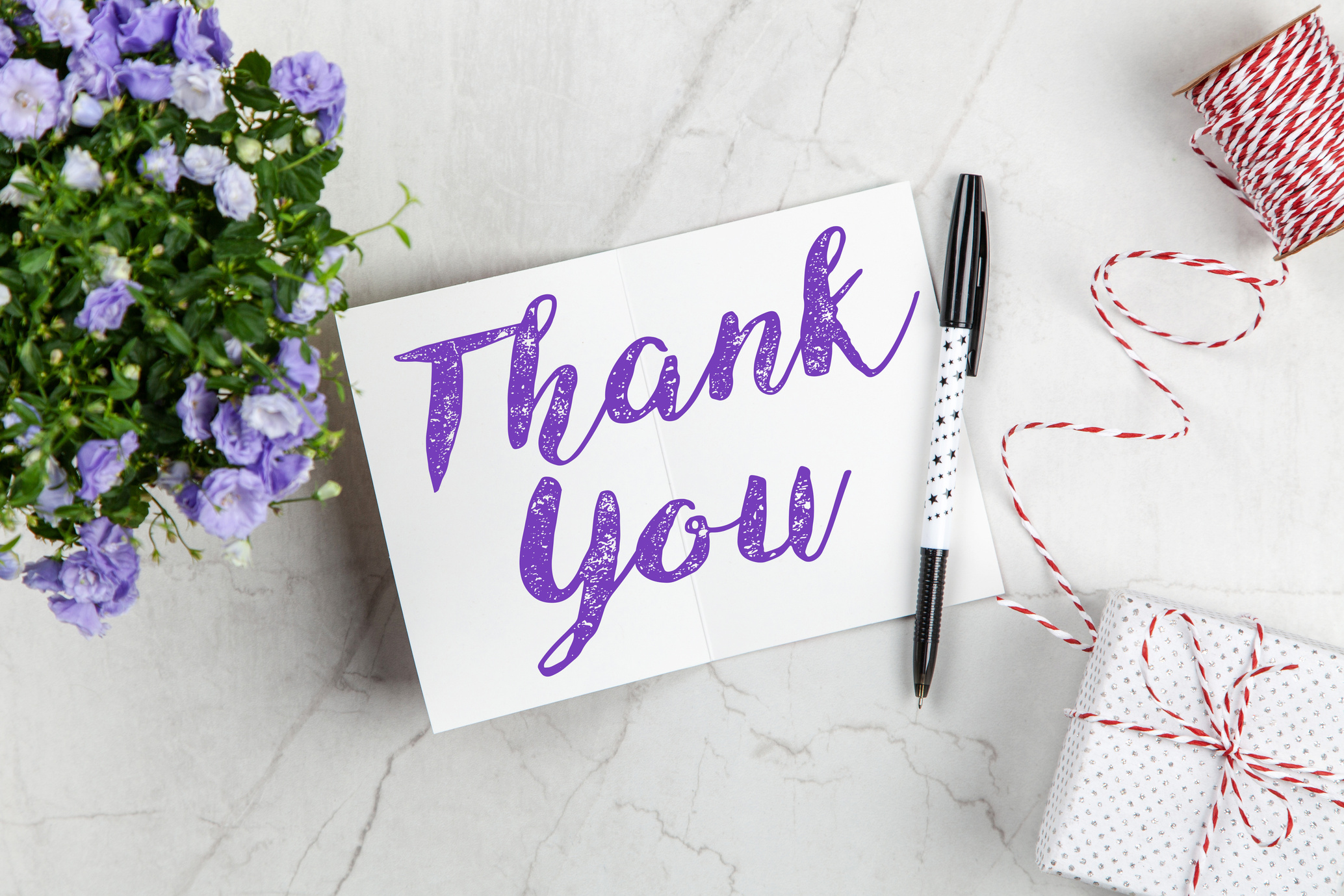